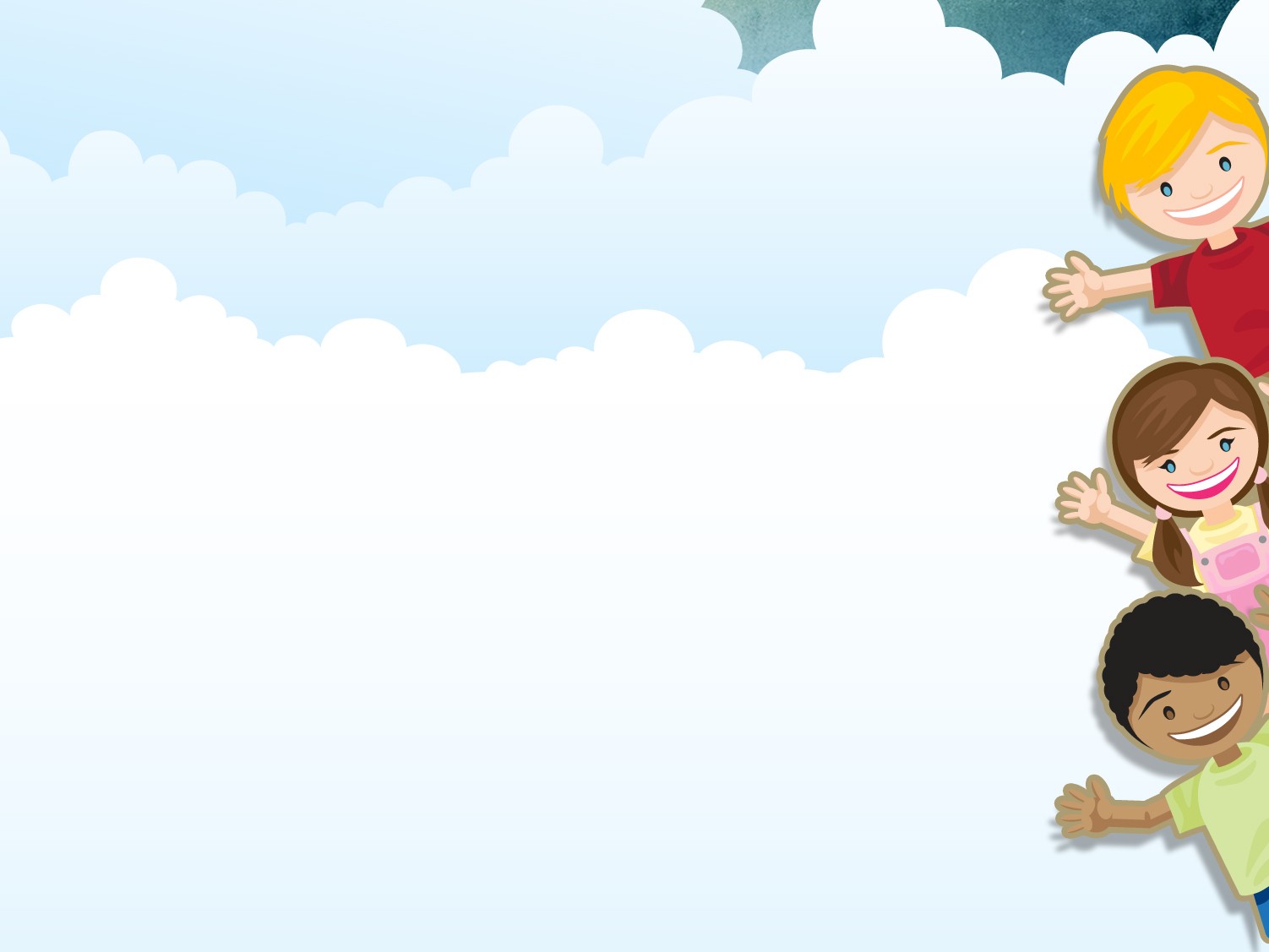 APRESIASI  SASTRA 
DAN PENGAJARANNYA
Oleh: 
Khusnul Fatonah 
Universitas Esa Unggul
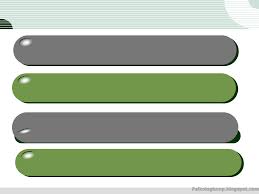 Definisi Apresiasi Sastra
Tahapan Apresiasi Sastra
Jenis-jenis Apresiasi
Pengajaran Apresiasi Sastra
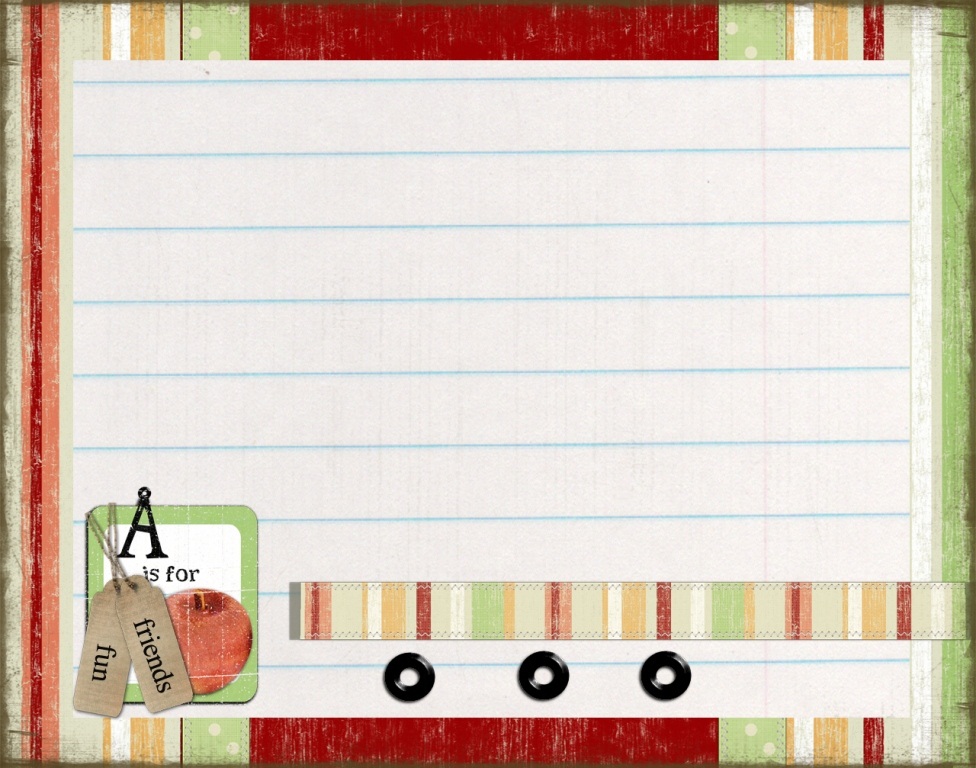 Apresiasi berasal dari bahasa Latin, apreciatio, yang berarti ‘mengindahkan’ atau ‘menghargai’. 
Tiga unsur inti dalam mengapresiasi, yakni aspek kognitif, aspek emotif, dan aspek evaluative (Squire dan Taba)
Empat tingkatan proses apresiasi: tingkat  menggemari,  menikmati, mereaksi, dan tingkat menghasilkan.
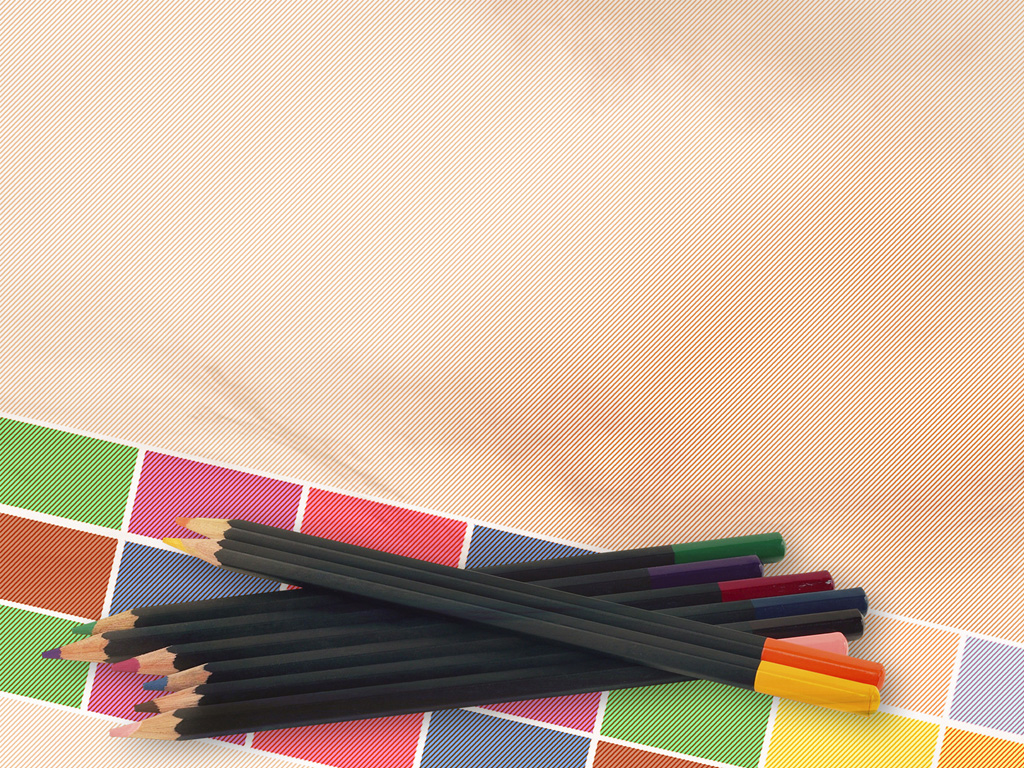 APRESIASI SASTRA
Apresiasi sastra adalah kegiatan menghargai atau menilai karya sastra untuk menumbuhkan kepekaan pikiran kritis dan kepekaan perasaan yang baik terhadap sebuah teks sastra dengan mengacu pada empat aspek keterampilan berbahasa.
TAHAPAN APRESIASI SASTRA
Tahap mengenal dan menikmati
Tahap menghargai
Tahap pemahaman
Tahap penghayatan
Tahap aplikasi atau penerapan
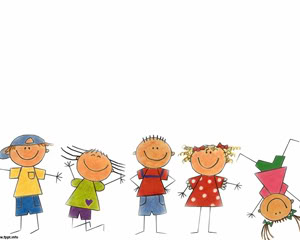 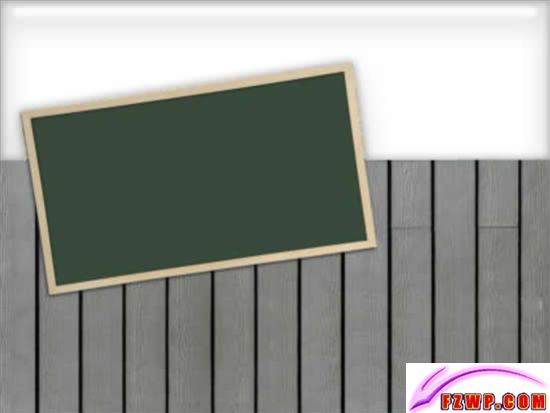 JENIS-JENIS APRESIASI SASTRA
Apresiasi bersifat kinetik
Apresiasi bersifat verbal
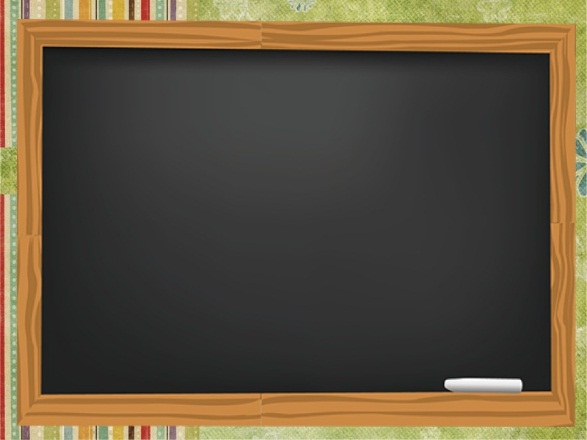 PENGAJARAN APRESIASI SASTRA
Pahami konsep pendekatan, strategi, metode, teknik, dan taktik pengajaran

Libatkan empat aspek keterampilan berbahasa dalam mengajarkan fiksi

Metode-metode pengajaran apresiasi fiksi
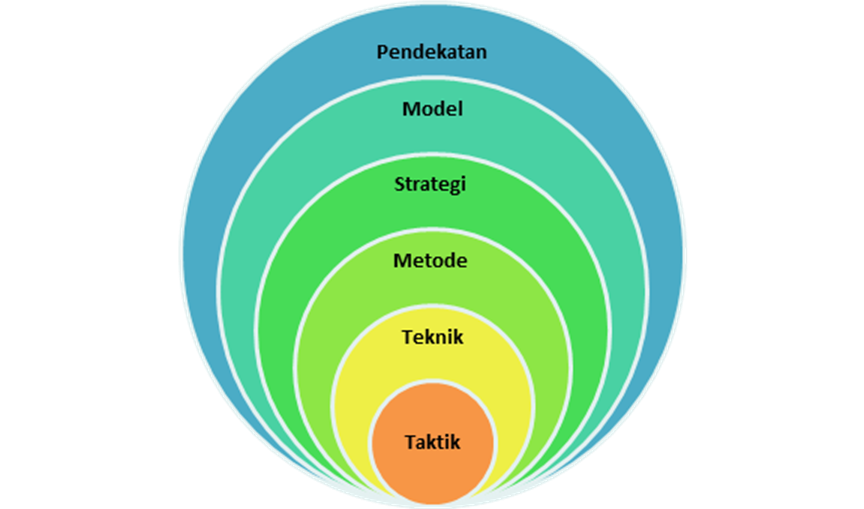 Pergeseran Paradigma Pendidikan
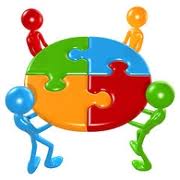 PENGAJARAN APRESIASI FIKSI DI SD
Keterampilan menyimak
Rekaman, video

Keterampilan berbicara
Bernyanyi, penampilan

Keterampilan membaca
Teks sastra, diskusi

Keterampilan menulis
 Gambar bercerita, video/ film, lingkungan sekitar
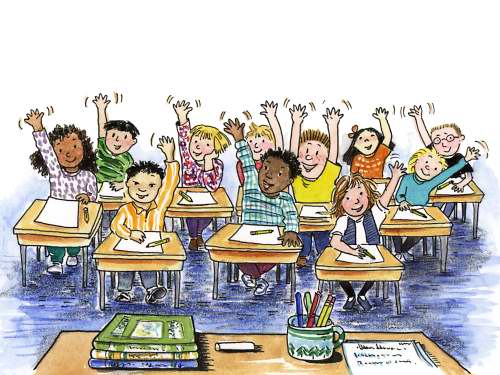 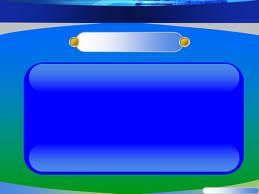 PENDEKATAN
Pendekatan Saintifik 
Pendekatan Kontekstual (Contextual Teaching and Learning)
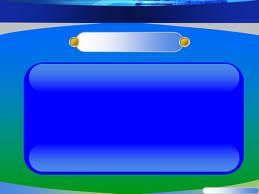 METODE
Metode Diskusi
Metode Penampilan
Metode Bermain Peran
Metode Picture and Pictures
Metode Foto Bercerita
Metode Konstruktivisme
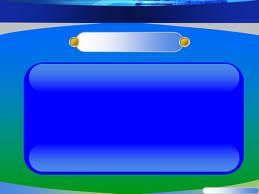 MEDIA
Rekaman pembacaan salah satu karya sastra
Video pembacaan cerpen salah satu karya sastra
Cuplikan film/ lagu
Teks Sastra
Lirik lagu
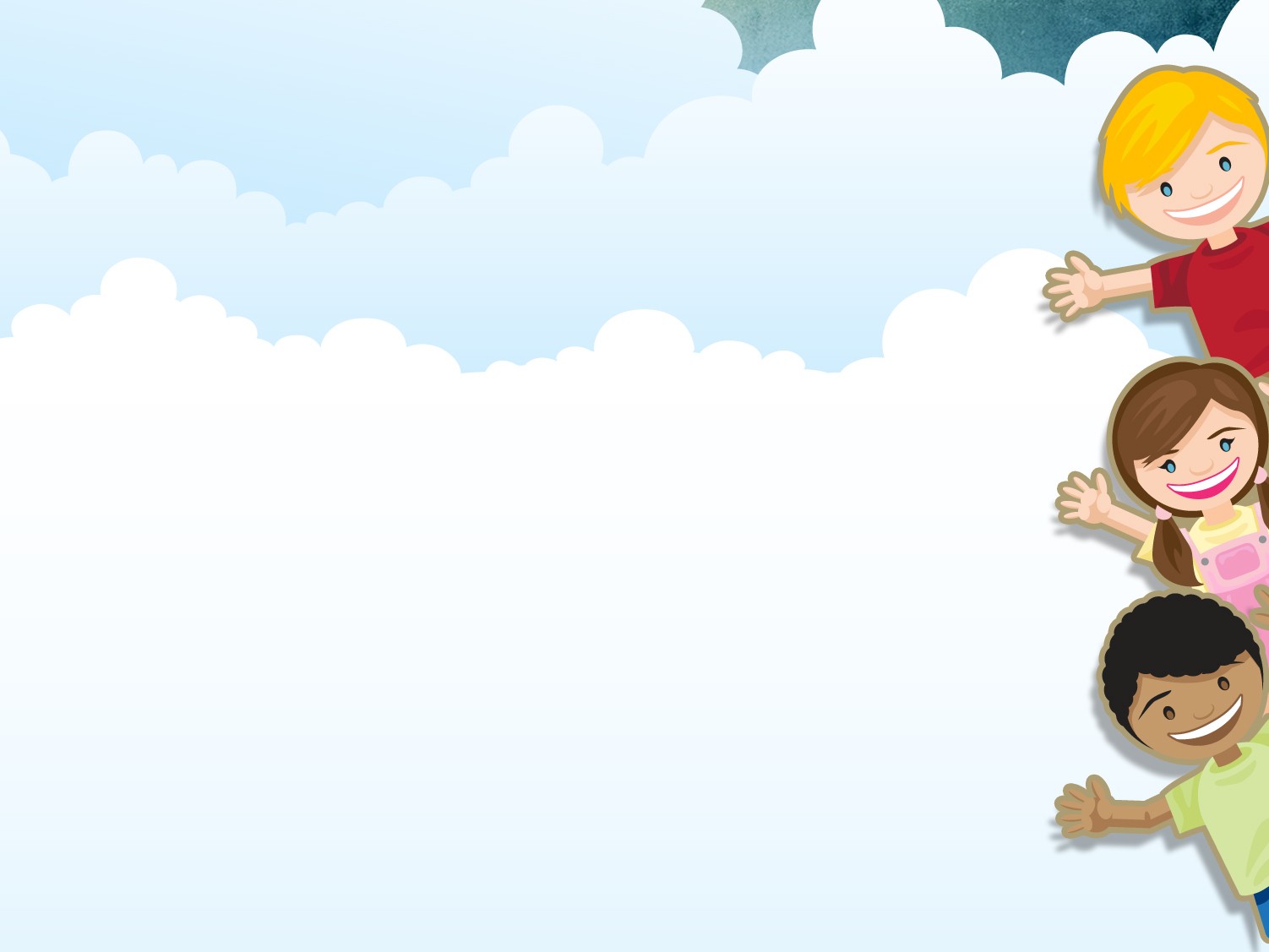 Sekian 
dan Terima Kasih